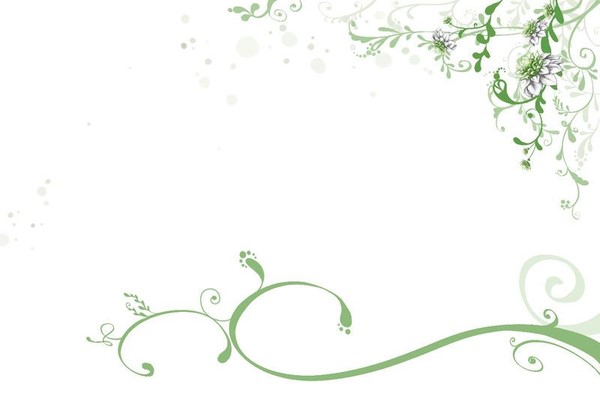 我们如何认识学校职能
空白演示
山西大学教育科学学院    侯怀银
huaiyin8@163.com
手机：13934048721
微信公众号：吾学吾思
办公电话：0351-7019580

2019年10月20日
在此输入您的封面副标题
一、学校职能亟待认识
二、学校职能的分类
目录
三、学校职能的冲突
四、学校职能的融合
五、学校职能的发挥
一、学校职能亟待认识
（一）学校是什么？
        学校是因人类知识及其传播的专门化要求，而人为建立起来的一种社会组织，它历史悠久，广泛存在，是有计划、有组织、有系统地进行教育教学活动的重要场所，是现代社会中最普遍的组织形式。
        换言之，学校是因教育的需要而人为设立的社会机构, 它因教育而设, 故不同于其他社会机构, 因制度化极高, 又不同于其他教育机构。也就是说, 学校作为专门进行制度化教育的地方, 必须具备特定的条件, 但不能因此就产生“ 真空” 式的学校观, 因其毕竟处于社会之中。
（二）学校担负着哪些职能？
        我们需明确：职能即职责与功能, 职能意味着必须完成的任务, 学校的职能即学校必须完成的任务。 
        具体而言，学校是人为设立的机构, 必然有某种特定的任务, 这也是学校区别于其他社会机构的主要特征。 然而, 学校也和其他机构一样, 处于社会之中, 一经设立, 不但要完成自己特定的任务, 还要完成其他的任务, 可见学校的职能不是单一的。
国内外不同的研究者从不同的视角出发，对学校职能这一问题做了许多有意义的理论探索。
        然而从整体来看，对学校职能的认识还不够深入，如学校职能的分类以及学校职能的发挥研究得不够，且对学校职能的实证研究也很少，围绕个案进行的研究更是少之又少。
陈桂生.教育原理
冯建军.学校职能论纲
庄西真.论学校功能的变化
董文军.市场经济与学校的非教育职能膨胀
吴康宁.为什么学校会对学生的发展不负责
谢兰荣.学校职能再认识
Matia Finn-Stevenson, Edward Zigler. School of the 21st Century
John I. Goodlad. 学校的职能
在传统的教育学视野下，学校是和教育划等号的。研究者在论述学校里的活动时，统统用教育来代替，其实教育和学校是两码事，前者更多的是活动，后者则是一种机构和场所，即使把教育理解成所谓狭义的教育（学校教育），把学校和教育混同起来也是不对的。
      在教育理论和实践发展的历程中，我们常常忽视了一个重要的概念，这就是学校。
学校
      ≠
          教育
在21世纪初，特别是新时代，学校面临的外部环境已经发生了很大的变化，与学校直接相关的教育环境也在不断地发生变化。面对这些变化，我们有必要重新思考和定位新时代学校的职能，并深入思考和研究学校职能的冲突和融合、学校职能如何发挥。
二、学校职能的分类
对于学校的职能的分类，目前研究者采用较多的是横向分类取向。横向分类虽然一目了然，但逻辑性有所欠缺，层次感不明显。
  为此，我们试着从逻辑层面的“A与非A”的模式和纵向维度对学校的职能进行分类。需要注意的是二者在内容上是一致的，只是分类方式不同，因此我们从纵向维度对学校职能进行分类论述。
逻辑学上的“A与非A”模式分类：
个体社会化———个体相对不自由阶段
教育职能
个体个性化———个体相对自由阶段
服务社会大环境
学校职能的
三大类别
非教育职能
服务周围小环境
谋求自身发展
学校的监护职能
派生职能
学校的休闲职能
......
纵向维度的学校职能分类：
国家层面
社区层面
学校职能的
五大层面
学校层面
教师层面
学生层面
（一）学校在国家社会层面的职能
学校对国家社会履行的职能主要有政治职能、经济职能、文化职能及选拔人才的职能。前三种职能发挥需要的周期较长且相对隐蔽，学校对这三种职能的履行主要是通过两种方式：
        一种是学校本身在起作用。
        1. 经济职能方面
        学校各种硬件设备的配置，大到建筑小到教学设施和用具，尤其是现代信息技术的发达以及多媒体的广泛使用，这些都使学校在一定程度上推动着社会经济的发展。
2. 政治职能方面
        在我国当下，学校在某种程度上隶属于国家和政府，因此，学校常常以国家代言人的身份出现，通过政治课、各种活动、仪式等形式强化了对国家的认同，维持了政治的稳定。
        3. 文化职能方面
        学校往往是带着外显规范及社会期望的文化单位，整合着不同背景的文化，并将其保存和传递。学校主要是通过课程、课本和课堂等对文化进行传承、选择和创新，向学生们传递着主流价值观。
另一种方式即学校通过培养的人才最终服务于社会的政治、经济、文化系统和领域。
        如何将各级各类合格、优秀的人才筛选出来分配到不同的岗位上，这对维持社会的健康运行非常关键，这一职能很自然地又落在了学校的肩上，也就是学校的选拔职能。
（二）学校在社区层面的职能
随着社会的发展和进步，学校作为所在社区的重要组成部分与社区的互动越来越多，联系也越来越密切。学校与社区的沟通互动，从学校方面来说，主要表现在以下几个方面：
        1.学校为社会所有、社会所治、社会所享，学校需要社区参与和评估。
        2.学校是社区的文化教育中心和传播科学技术的中心，学校的设施、场地应该向社区开放。
        3.学校是培育儿童的社区乡土观念的场所，能促使学生对社区生活具有科学的认识并具有乡土情感。
        4.学校应该协助社区居民满足其文化教育需要，消除社区环境中的不良因素，改善社区的生活，共同建设和发展社区。
（三）学校在学校层面的职能
传统计划经济体制中，全国统一听指挥。学校也不例外，是国家政治组织、意识形态、国家机器的延伸物，通过来自上级的命令信号来确定其行为的合法性，自身资源获得的多少也是听上级的决定。
        在改革开放实行市场经济体制的今天，学校的自主性增强了，也需要自力更生了。原来主要靠国家提供资源，现在必须学会主动争取资源来谋求学校的发展。
（四）学校在教师层面的职能
学校对教师来说是自己的“单位”。
        一般情况下（换工作等除外），学校就是教师一辈子的归属地。作为教师的单位、归属地，有的学校在物质方面提供的保障是显而易见的，漂亮、舒适的家属楼为教师们构造了温馨的港湾；数字化的管理制度尽可能地在保障教师们各项利益的到位，且公平、公正。
（五）学校在学生层面的职能
学校对学生的职能即教育职能，也是学校的本体职能，可分为两个阶段：
      1.个体社会化——个体相对不自由阶段
      自然人要在社会中生存，必须要学习社会规范、观念特征和关系等，即首先必须进行社会化。就社会化的具体内容来讲，大致包括四个方面：
     （1）获得文化价值与社会规范
     （2）使个人追求的目标与社会要求相一致
     （3）掌握个人取得社会成员资格和追求目标所需的技能
     （4）学会认同身份和在每一个场合下自己所处的角色
社会化也可大致划分为经济社会化、政治社会化、文化社会化及人际社会化等。
          经济社会化，学校应帮助学生获取系统的知识和技能，并提升学生的综合素质，使其能在现代社会和竞争经济中生存。
        政治社会化，学校应帮助学生发展正面的公民态度，掌握履行市民责任及权利的技巧。
        文化社会化，主要在于学校通过使学生学习社会认许的规范、价值及信念使之社会化。
        人际社会化，指学生从各自的小家庭中走入学校这个大家庭，交往的过程也是社会化的过程，各种交际能力也会随之提升。
2. 个体个性化——个体相对自由阶段
      在社会规范、观念特征和关系等的学习后，个体在一定程度上就可以融会贯通进入一个相对自由的阶段了。因此，学校要充分培养个体的个性，包括想象力、创造力等的培养，尊重差异，因材施教，积极创设有利于个性发展的条件和环境，充分唤起学生的求知欲和对个人全面发展的追求。学校应该认识到，个体社会化只是学校教育职能发挥的基本结果，即使是必不可少的，但个体个性化才是学校教育职能发挥的精华产物。
三、学校职能的冲突
学校作为一个主体，与人一样，在时间和精力有限的情况下，所有履行的职能间必然存在着冲突，也意味着学校必然不会对所有职能一视同仁，要从中进行选择。冲突主要分为两种：
   一种是学校各层面职能的内部冲突；
   另一种是学校各层面职能间的冲突。
（一）学校各层面职能的内部冲突
第一，国家社会层面职能的内部冲突。主要表现为政治、经济、文化职能与选拔职能的冲突。
   第二，社区层面职能的内部冲突。主要表现为学校与社区，没有实质性、深度的联系，仅停留在形式上、简单的联系。
   第三，学校层面职能的内部冲突。对经济利益的追逐会使学校不能切实提高自身教学水平和育人能力，靠实力去竞争。
   第四，教师层面职能的内部冲突。学校作为教师的单位，为教师谋利益是天经地义、毋庸置疑的，但学校对教师的精神方面需要高度重视。
   第五，学生层面职能的内部冲突。学校在学生层面职能的内部冲突主要表现为个体社会化职能和个体个性化职能之间的冲突。
（二）学校各层面职能间的冲突
学校各层面职能间的冲突也是学校职能冲突的主要部分，这部分冲突中，学校是以履行学校层面的职能为出发点和最终归宿的。衡量学校发展水平的标准不能主要看升学率。选拔职能不能成为学校职能的中心，其他职能不都围绕着这个中心转。
学校职能间并非有机统一，在学校的选择下：有的职能是学校整个工作的中心和出发点，如选拔职能；但有的职能就被“漫不经心”地履行着，如政治、经济、文化职能；有的职能甚至都被忽略和遗忘，如在社区层面的职能。这种现象不仅不利于教育合力的形成，反而影响了学校综合职能的充分发挥。
四、学校职能的融合
学校职能间的冲突非常明显，对学校健康发展的影响也是显而易见的，故冲突的融合和解决势在必行。且这些冲突也并非必然，或是因为目光短浅为追逐短时的利益，或是因为外部环境的压力而形成的“冲突”表象，这就为冲突的融合和解决提供了可能性。
（一）观念转变
1.“选拔职能”与“教育职能”、“工具职能”相矛盾观念的转变
      学校不能主要履行强调“成绩”和“升学率”的选拔职能，而忽视教育职能和工具职能，形成单向主导型的学校职能类型。
      结构开放是现代学校在整体形态上的特征之一，也就是说，在当今社会学校早已经不能再“闭门办学”，与外部环境相隔离，而应该向社会开放，主动承担一定的社会责任。从长远来看，工具职能（社会职能）的履行不仅可以促进社会的发展，而且也能促进学校自身的发展，增强活力。此外，学校还应该将上述职能内化，积极践行。
2.  校长角色的转变，管理观念的更新
     （1）“一个好校长，就是一所好学校”
      校长的角色应从“个人英雄”向“团队领导”转变，并积极创设有利于每位教师参与的机制和制度，使管理层的金字塔扁平化，进行民主决策。
     （2） 学校要更新管理观念
      不仅重视“成事”，更要注重“成人”。
   “‘在成事中成人’是指学校的日常教育实践和学校变革的实践，是造就新型教育者和学生的根本途径。”
（二） 制度变革    1.深化教育体制改革与扩大学校办学自主权
早在1985年，中共中央国务院就已提出教育体制改革，要求努力扩大学校办学自主权。
     中小学要有办学自主权，包括财权、人事权、课程设置权、考试命题权等，解放学校、校长、教师、学生。
      要进一步深化教育体制机制改革，使学校办学自主权的扩大落到实处，从而使其独立自主地在履行教育职能的基础上，兼顾工具职能（社会职能），而非仅围绕选拔职能转。
2. 评价制度的改革，科学导向机制的形成
       学校中的评价制度是衡量一个教师是否合格的标尺，其必然成为教师实践的指挥棒。学校不能主要以学生的考试成绩和竞赛分数的高低，升入高一级学校数量的多少，作为评价教师好坏、优差的主要标准。
      学校不能形成“应试很累，但无可奈何”的局面，应使教师能发挥自己的智慧进行改革，把改革的主动权交给教师，使教师成为改革的助力，而非阻力。学校不能去单一、片面、静态的评价，而应以学生的全面发展为中心，进行多样、全面、动态的评价，这样才能为学校教育职能和工具职能的发挥创造一个宽松和谐的有利环境。
（三） 素养提升
学校职能正确发挥的最终落实还需要有一支高素养的教师队伍，这已成为不争的事实。教师的素养主要包括基本素养和专业素养两大方面。
      1. 作为教师，不能有“等、靠”的思想，要在学校现有条件下，尽最大努力去改革能“改革”的，创造能创造的。
      2. 作为教师， 不能将工作仅停留在传授知识的“教书”上，更要在“育人”上下功夫，积极进行立德树人方面的探索，努力把学生的潜能、创造力、想象力等开发和挖掘出来，让他们拥有一个充满信心，勇于开拓发展的积极人生。
五、学校职能的发挥
（一）影响学校职能发挥的因素分析
      若以学校职能发挥的过程为依据, 对影响学校职能发挥的因素进行划分, 可分为国家、社会和学校自身三大因素。 
      第一, 国家的影响。 学校作为国家机构中的一个单位, 职能的发挥必然受到国家的影响, 包括学校制度、组织形式、资源调配等。学校教育的目的、内容的设置, 教育评价的展开, 大都也是根据国家的有关规定进行的。即使在文化上, 学校的社会形象, 社会声望也都是由国家来确定和赋予的。如何扩大学校的办学自主权，这是新时代学校变革的关键。
第二, 社会的影响。 学校处在社会中, 应随着社会脉搏的跳动而跳动。教育也在越来越受着社会各方面的深刻影响。 对于社会的影响, 学校应认真辨识, 充分发挥社会对教育的积极影响，避免负面影响。
第三, 学校自身。 学校与社会的密切联系, 不仅使社会对学校的影响越来越大, 而且使学校正在向一个“ 小社会”发展。与此同时, 学校的许多非教育职能也逐渐浮出水面, 越来越明朗化了。 例如, 学校中的人员主要有学生、教师、行政人员、后勤职工等, 学校首先要解决的就是这些人的食宿、医疗问题。 除此之外, 学校不仅要给学生提供学习的环境, 还要为教师、行政人员以及后勤职工提供发展的空间等等。 如何在国家的管理、社会的影响下, 处理好这些职能间的关系, 是摆在学校面前的一个重要课题, 也是学校职能发挥的关键。校长必须既成为政治家，又成为教育家。
（二）学校职能要基于教育职能去发挥
      “学校”不能等同于，但学校“教育职能”是学校的基本职能。
       学校无论履行多少职能, 都必须以“教育”职能为第一要务, 因为学校诸种其他职能的实现, 最终取决于教育对象的健康成长和发展。
      从这个意义上说, 学校其他职能的实现, 要寓于学校促进个人发展的教育职能之中。这就是说, 培养人是学校最根本的职能, 妨碍甚至舍弃促进个体发展这一职能, 学校就不成为学校了。
      可以这样说, 一个学校花在教育上的精力和时间是衡量其发展状况的重要标尺。以学生全面发展为目标，实施全面发展教育，把学生培养成为社会主义的建设者和接班人，这是学校的初心和使命。
学校应在学校教育职能充分发挥的基础上, 根据自己的条件和能力选择性地兼顾其他非教育职能, 处理好一元与多元的关系，发挥出学校职能的整体效应。
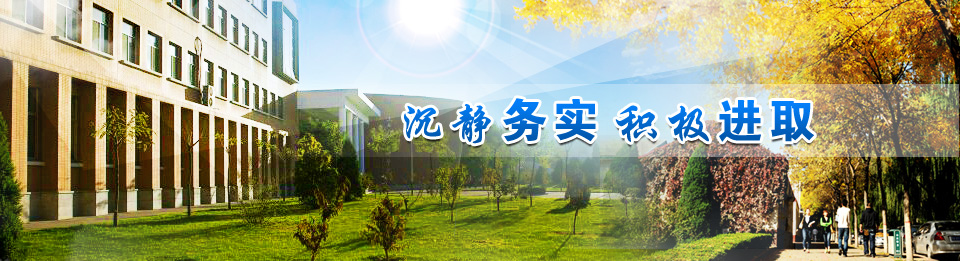 谢谢大家！